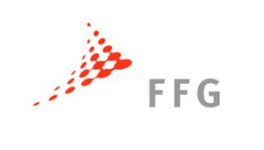 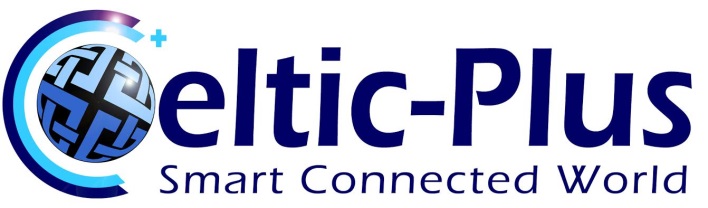 4th International Software Days in Vienna 25-26 April
Name of the Proposal
Name of your organization & Logo
Presenter Name and E-Mail
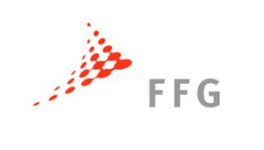 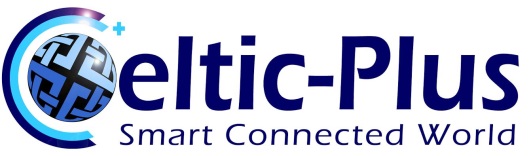 YOUR ORGANIZATION
Core Competences of the organization (max 2 pages)
www.celticplus.eu                       Proposal Name, Your Name & Email
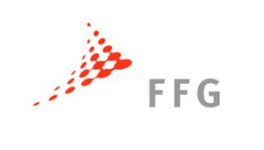 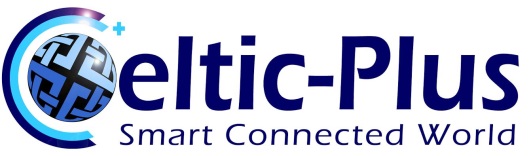 TEASER / PROPOSAL NAME
Goal of the project and the technical challenges expected (max 4 pages)
www.celticplus.eu                       Proposal Name, Your Name & Email
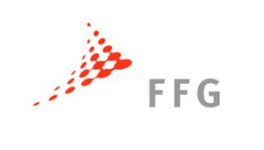 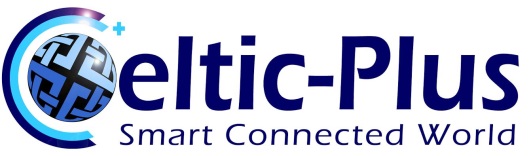 EXPERTISE
Expertise you are providing for the project (1 page)
www.celticplus.eu                       Proposal Name, Your Name & Email
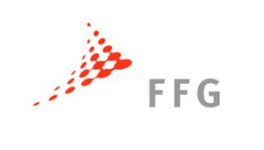 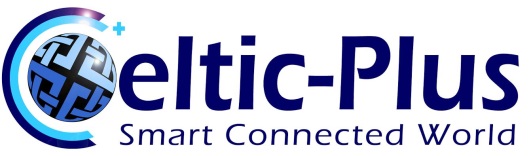 PARTNERS
Expertise of partners sought (max. 2 pages)
www.celticplus.eu                       Proposal Name, Your Name & Email
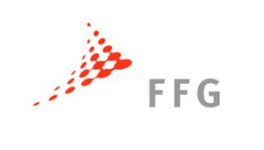 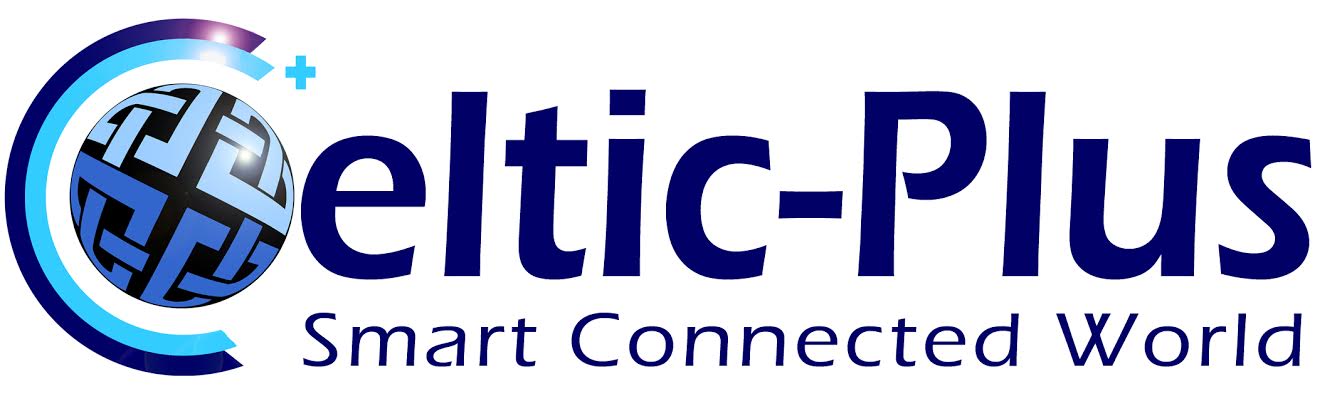 CONTACT INFORMATION
For more information and for interest to participate please contact:

Your Name, 
Your Organization,
Your Email,
Phone number, 
Website, available.
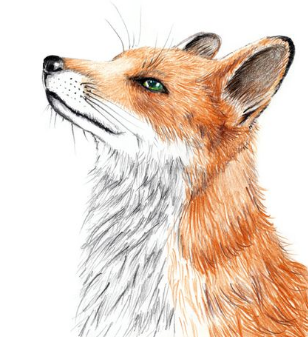 Photo of the Presenter
www.celticplus.eu                       Proposal Name, Your Name & Email